Cycle Against SuicideHEADSTRONG Programme
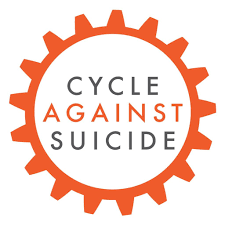 HEADSTRONG
HEADSTRONG, a mental health and wellbeing programme designed by Cycle Against Suicide for secondary schools, aims to: 

Stamp out stigma  
Promote resilience  
Encourage inclusivity  
Enhance wellbeing  
Empower student voice
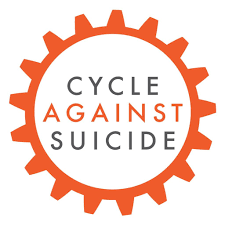 Layout of the Programme
Aim: Carry out a project under each of the above themes.
*All guidance available on our  NEW e-learning platform*
Programme Layout
Compulsory Themes- Do all 3   
Coping with stress as an adolescent  
Bullying  
Look out... how to talk about it.
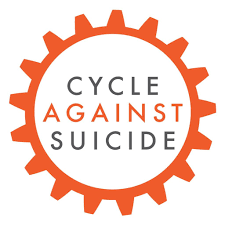 Optional Themes – Choose 1
Eating disorders 
Physical health 
Social media 
Body image 
LGBTQ+
Sport 
Grief  
Peer pressure  
Elderly
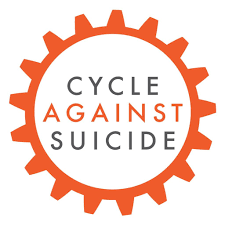 Mental Illnesses - Choose 1
Bipolar Disorder  
Paranoia   
Addiction  
PTSD  
Other
Depression  
Anxiety  
Schizophrenia   
Personality Disorder  
OCD
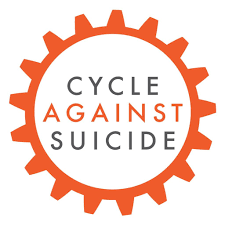 HEADSTRONG – Remote Learning
Through our E- Learning platform, you will find the Youth Mental Health Toolkit and The Schools Based Activity Toolkit. 
The e-learning platform will also include high profile speakers who share their stories of mental health. 
Questions based on this toolkit have been designed and will be available on the e-learning platform.
Should schools return to remote learning due to the current Covid-19 situation,  teachers will still have the ability to complete the programme and achieve Ambassador School Status by the end of the year. 
Instructions on how to set up your account for the e-learning platform will be sent out to all participating schools.
HEADSTRONG – Remote Learning
Students must read the Youth Mental Health Toolkit
Choose 5 of the topics
Answer the associated questions on our e-learning platform
Answers will be autocorrected on our e-learning platform 
Report to teacher when work has been completed
Mental Health
Mental Health Stigma
Resilience
Anxiety
Bullying 
Body Image
Mind-set
Depression
Addiction
Stress 
Wellbeing
Bonus!
Once your school is registered to participate in HEADSTRONG, all resources on the e-learning platform will also be available for teachers to use in SPHE and wellbeing classes!
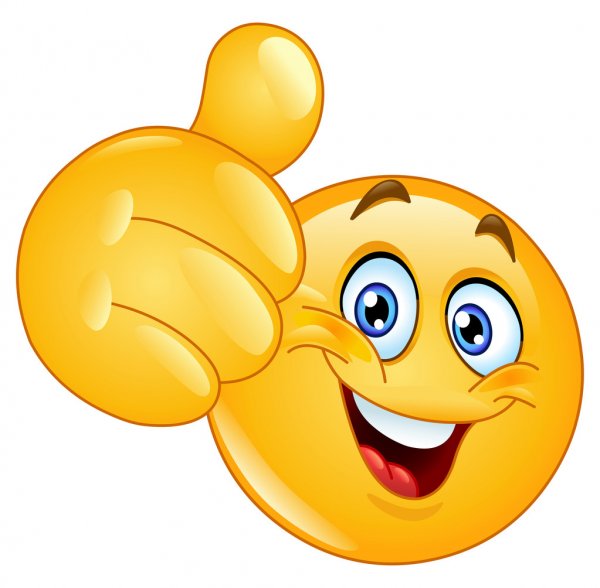 Teachers - What you do next!
Choose your HEADSTRONG committee.
Using our e-learning platform, watch the “Mental Health Video – It’s OK not to feel OK” and the video of the porcupine mapping exercise with the committee.
HEADSTRONG committee reps must then carry out the porcupine map exercise with your class group(s).
With the committee, select the 5 themes you will cover this year and make a plan of what will be done for each heading. Ideas and further guidance for each theme are available on our e- learning platform .
Complete 5 themes across the school year.
What to do! – Continued…
6.  Report progress in May in order to achieve Ambassador School Status
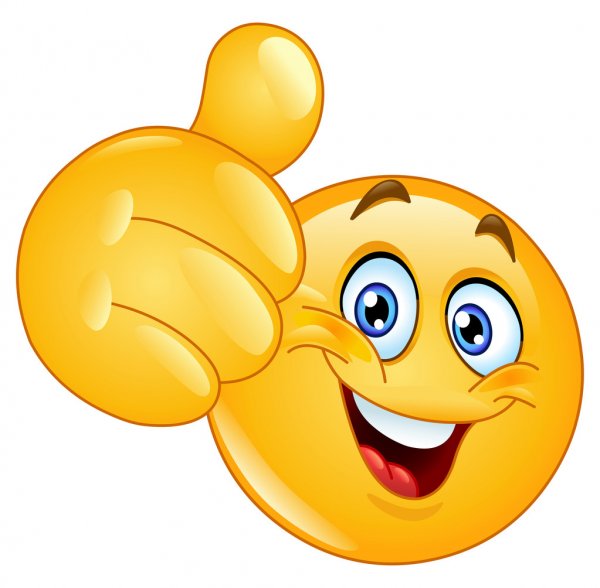 Teacher - What you do next! Remote Learning Scenario
Choose your HEADSTRONG committee
Using our e-learning platform, watch the “Mental Health Video – It’s OK not to feel OK” and the video of the porcupine mapping exercise with the committee.
HEADSTRONG committee reps must then carry out the porcupine map exercise with your class group(s) (where possible).
Teacher selects a group of students who will be following the programme during remote learning
Students must read the Youth Mental Health Toolkit (available on the e-learning platform) 
Students choose 5 topics from the list and do the questions on those topics
Answers will be autocorrected on our e-learning platform.
School achieves Ambassador School Status
Contact
If you have any questions or want to sign up for HEADSTRONG please contact: 
allison.leetch@cycleagainstsuicide.com
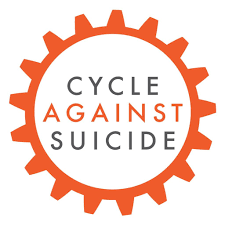